Learner experiences of online learning in a blended learning situation: Different cohorts, different needs
Benjamin Kehrwald 
University of South Australia
Peter Rawlins 
Massey University
Mary Simpson 
University of Otago
[Speaker Notes: Introduction-

Focus on: 
When we undertake innovative developments in online or blended learning, how do learners experience the resulting courses and programs?  What can we learn from their experiences?  How can those experiences be used to inform ongoing development?]
Context
4 year undergraduate Education program
Redeveloped in response to a program review
5 year re-development process
New conceptual framework
New delivery framework
From 3 parallel delivery offerings to a blend
More extensive use of online learning as an enhancement
Shared OLE – as a venue for learning activity
Shared/common learning materials
Online program community
Formative evaluation
...aimed to identify (a) aspects of blended learning which were successful, as determined by the quality of stakeholder experiences and (b) opportunities to improve blended learning in the program based on negative stakeholder experiences
[Speaker Notes: What experiences are students having in our new blended program?
OLE
Learning Materials
Content
F2f teaching
Views on blended learning
Assessment
Learner support
How can those experiences inform the ongoing improvement of our program?]
Methods
Findings
Demographic data revealed three clear ‘cohorts’
3 cohorts had very different online learning experiences
Identifying Differences
Potentially significant variance re
I feel comfortable learning online
Online interaction is a useful way for me to work with others in the program
I regularly use a variety of tools
The online learning environment makes me feel that I’m part of a community
The combination of print and electronic resources is about right
The printed learning materials support my learning
Identifying Differences
Potentially significant variance re
The learning materials are sufficient for me to understand what is expected in this program
Blended learning enriches learning
Online learning encourages creative and critical thinking
There is enough interaction between me and the teaching staff
I get all of the technical help I need
I get all of the administrative help I need
Main Campus
Regional Campus
[Speaker Notes: Comfort learning online
Online interaction is a useful way for me to work with others in the program
I regularly use a variety of tools in the online environment
The online learning environment makes me feel like I’m part of a community
The combination of print and electronic resources is about right
The materials in the program are high quality
The learning materials are sufficient for me to understand what is expected in this program
Blended learning has enriched my learning
Online learning encourages critical and creating thinking
There is enough interaction between me and teaching staff
I get all the technical help I need
I get all the administrative help I need]
External
Notable contrasts:
Between Regional Campus and other modes in general
Between Regional Campus and the Main Campus on
comfort with online learning, 
regular use of a variety of online tools, 
views of the combination of print and electronic materials, 
views on the quality of the materials,  
the extent to which the materials are ‘sufficient for me to understand what is expected in this program’, 
blended learning has enriched my learning, 
the interaction between learners and teaching staff, 
technical help and administrative help
Between External students and others re: the comfort with and use of online learning
[Speaker Notes: What expectations of blended learning did learners in each of the cohorts bring to the program?  How have those expectations been met (or not met)? 
How are the expectations of teaching staff different across the blends experience by each cohort? How might this affect student activity and experience?
How are the needs of learners related to the groupings suggested by the three cohorts? Are members of one cohort more (or less) prepared for online learning? What demographic features shape those needs? How can those needs best be addressed in future versions of the program?
Do the differences in reported experiences indicate issues of equity within the program, across the three suggested cohorts?  Do students have equitable access to teaching staff, feedback, support, learning materials and other key elements of the program?
What are the differences in activity (as opposed to experience) across the three cohorts?  
What factors within the university’s control (e.g. program orientation, division of labour amongst teaching staff, production of learning materials) are producing differences in the learners’ experiences?
Are the differences in student experience producing differences in student performance?]
Factors?
[Speaker Notes: online learning promotes a community of inquiry
blended learning enriches learning
online learning encourages creative and critical thinking
the online learning environment promotes interpersonal connection
I regularly use a variety of tools
The online learning environment helps me succeed in this programme
The online learning environment makes me feel that I’m part of a community
I feel comfortable learning online
Online interaction is a useful way for me to work with others in the programme
Discussions and other content we create in the online learning environment support my learning
Sharing and discussion in the online environment works well]
More questions, few answers
What expectations of blended learning did learners in each of the cohorts bring to the program?  How have those expectations been met (or not met)? 
How are the expectations of teaching staff different across the blends experience by each cohort? How might this affect student activity and experience?
How are the needs of learners related to the groupings suggested by the three cohorts? Are members of one cohort more (or less) prepared for online learning? What demographic features shape those needs? How can those needs best be addressed in future versions of the program?
More questions, few answers
Do the differences in reported experiences indicate issues of equity within the program, across the three suggested cohorts?  Do students have equitable access to teaching staff, feedback, support, learning materials and other key elements of the program?
What are the differences in activity (as opposed to experience) across the three cohorts?  
What factors within the university’s control (e.g. program orientation, division of labour amongst teaching staff, production of learning materials) are producing differences in the learners’ experiences?
Are the differences in student experience producing differences in student performance?
Questions?
Thank you
ben.kehrwald@unisa.edu.au
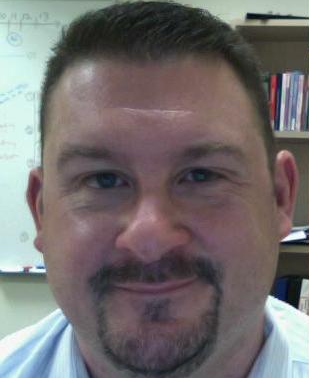